Tuesday 12th May
Description
Have a look back at your spider diagram. Can you add any more ideas to it?
overgrown branches                                       pitch black

 abandoned house                                       mouldy, rotting, white house

constant darkness                                               damp and dark

always in  the shadows                                    Surrounded by tall trees

Deep in a dense wood,                               steep green roof
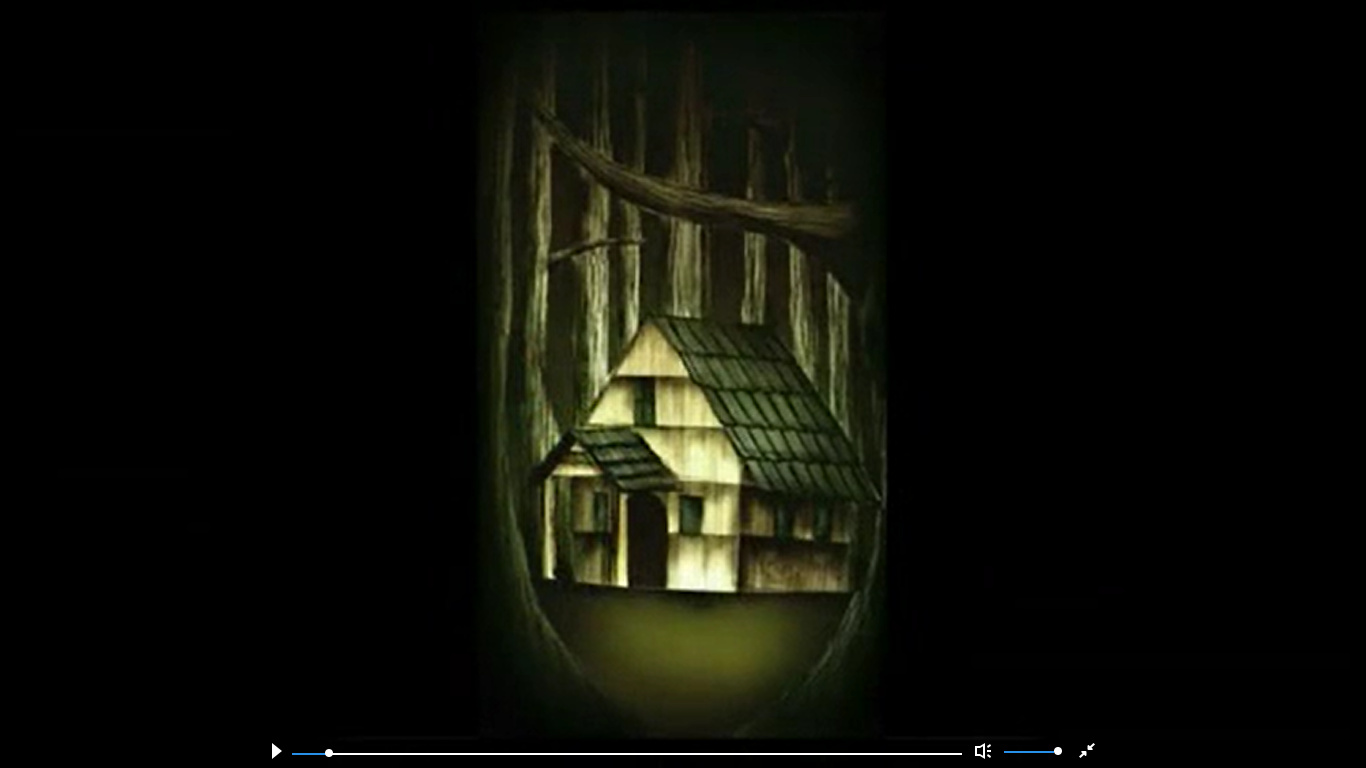 Watch the clip again if you need too… https://www.literacyshed.com/blackhat.html
Tuesday 12th MayDescription
Start by describing the path that leads between the trees
-is it narrow or wide?
-what is on the floor?
-Where does the path lead?

Next tell me about the trees
-How many of them are there?
-What colours are they?
-Do they make any noises in the wind?

Finally, describe the house
-Can you see it clearly through the trees?
-What colour is it?
-Does it look frightening?
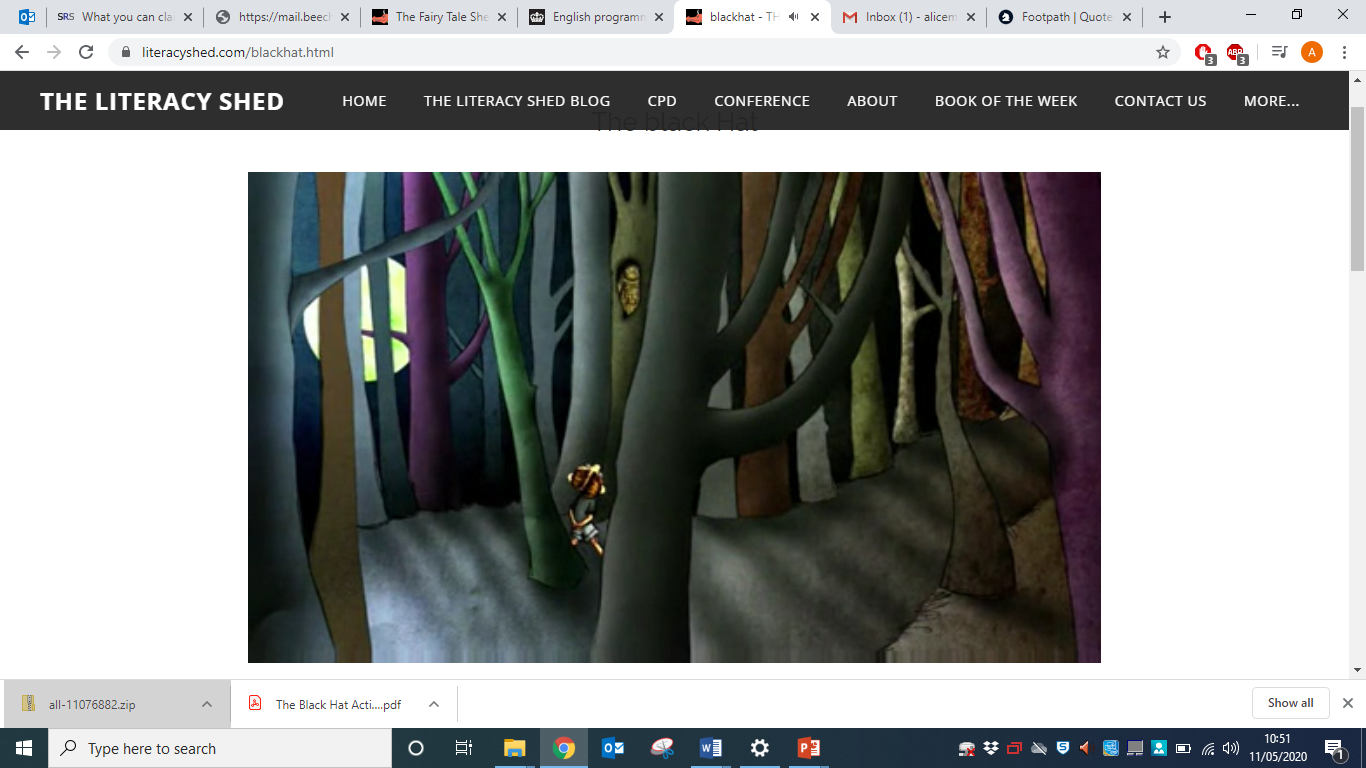 WAGOLL
Tuesday 12th MayDescription
The footpath was narrow and winding. It was layered with twigs, leaves and silver pebbles that glinted when a sunbeam touched it. Ancient tree roots made the surface uneven. The hidden path was tucked away, in the depths of the forest but it lead to a mysterious looking house surrounded by tall trees. 

The towering giants reach high into the sky blocking out almost all of the light. At a quick glance they all look the same colour, but when you inspect them closer you will discover purple, green, grey and brown trunks. Their branches creak and groan in the breeze. 

Beneath the tallest tree was a small cottage almost invisible to eye. Its dark green roof was the perfect camouflage. The fading yellow wood made the house look warm and inviting.
If it’s in blue, it’s for you!